МОИ ДРУЗЬЯ
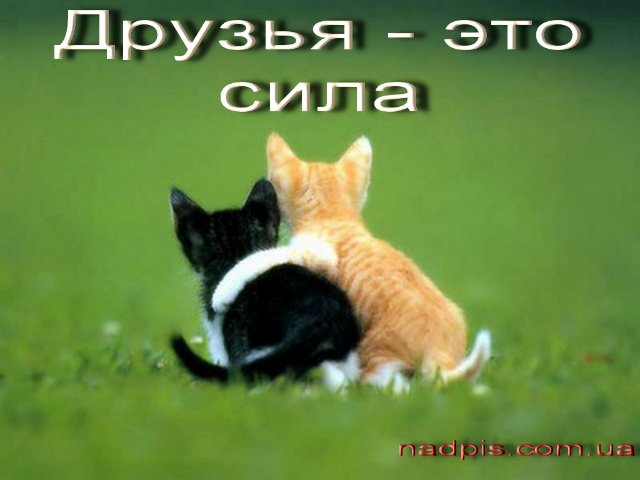 Имена собственные


Звуки >буквы
?
колокольчики
огоньки
пеньки
соловьи
Дарья
вьюга
бельё
веселье
Коля         колья
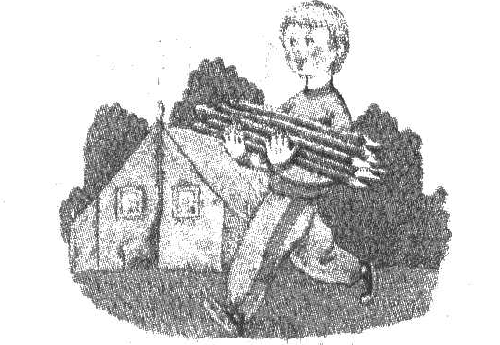 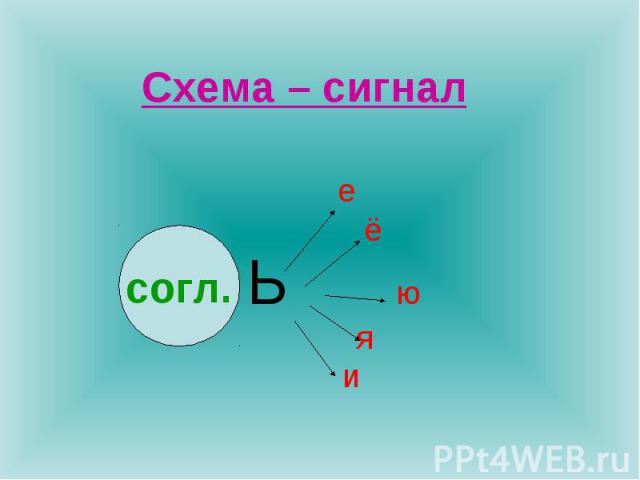 КРОССВОРД
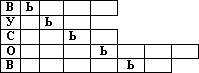